Ecuria e projektit “Këndi i Aktiviteteve”
Matjet për perde dhe rafte të librave
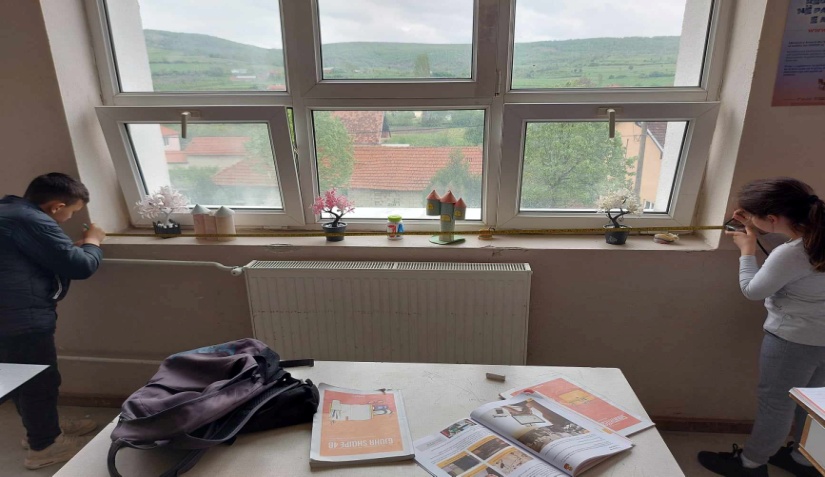 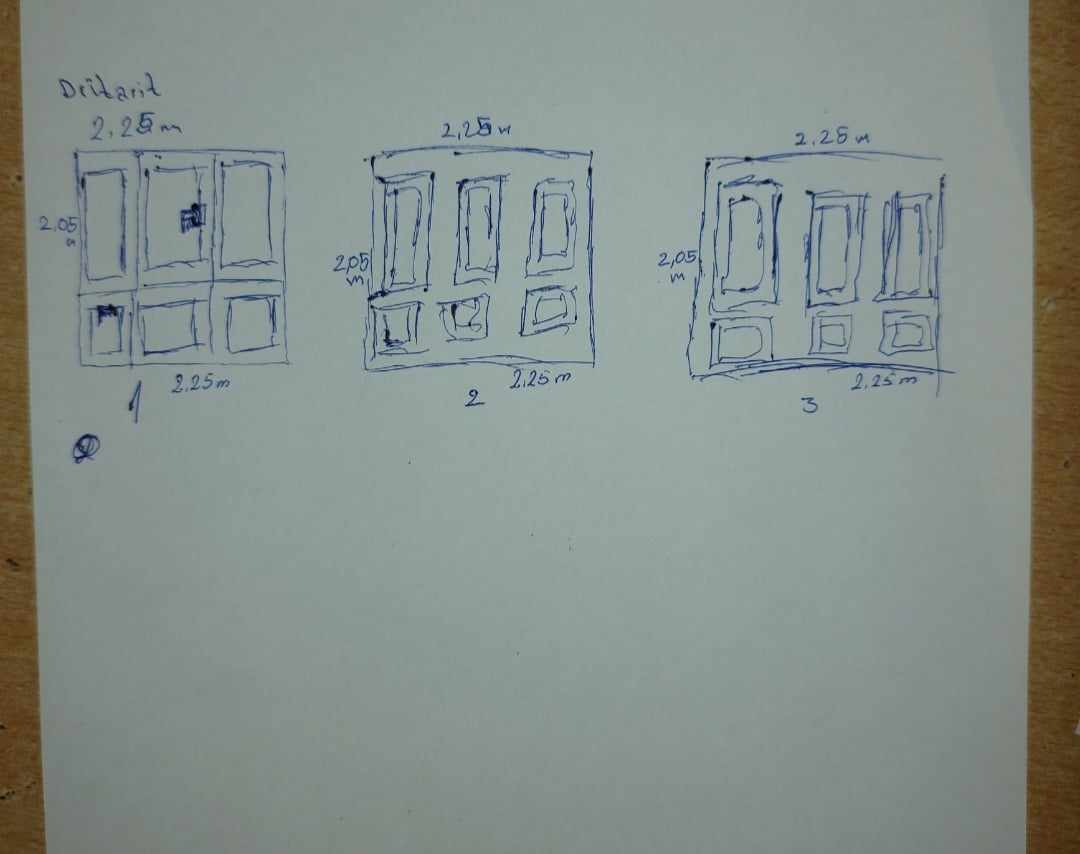 21.03.2023
Pikturimi në muri dhe ngjyrosja e tij
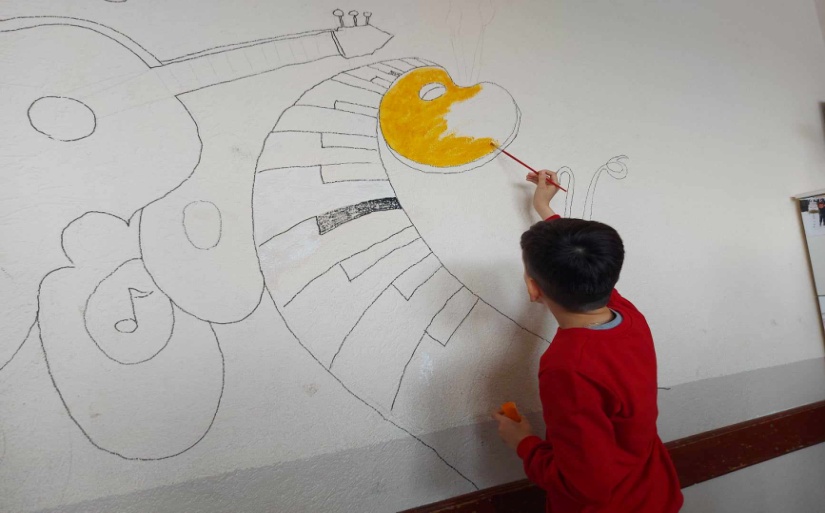 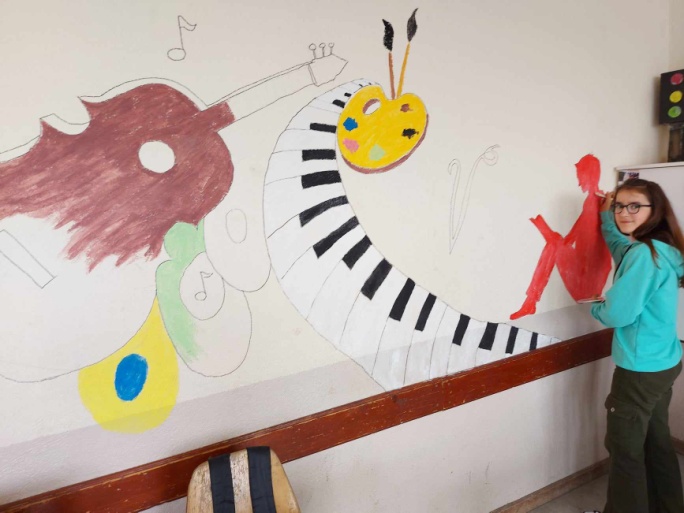 06.04.2023
Ngjyrosja e karrigeve
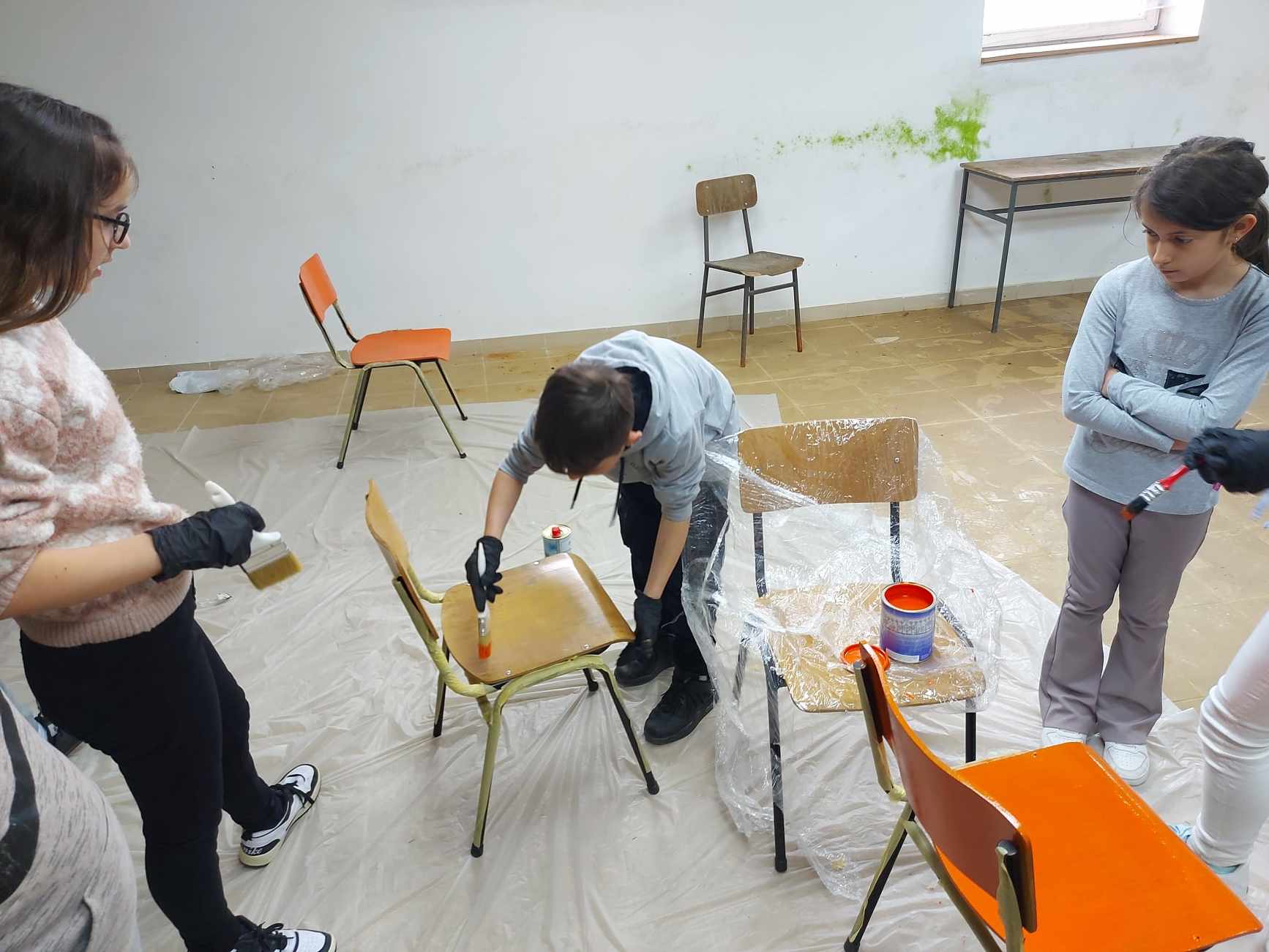 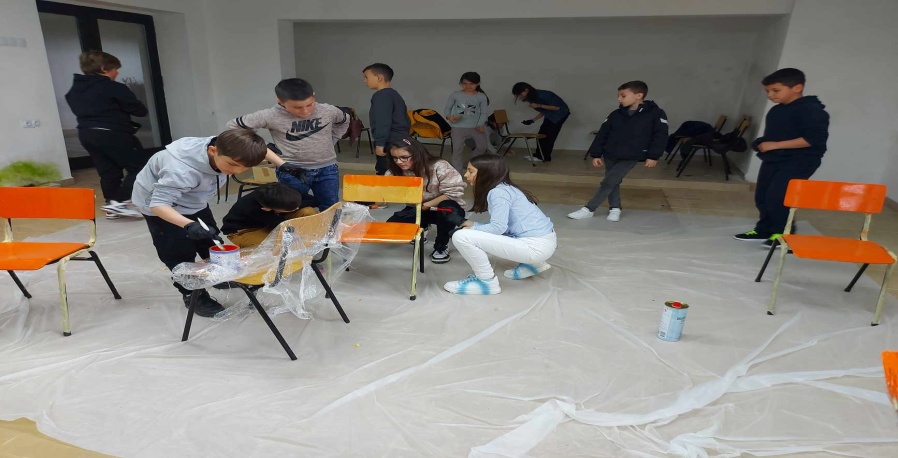 03.05.2023
Për arsye të renovimt të shkollës, pajisjet dhe mjetet tjera, do të prezantohen gjatë përurimit të projektit.Ju faleminderit për vëmendje!Valdrin Dërmaku, më 11.05.2023, Hogosht.